CAUG 9:Intermediate MCMP
Charlotte Rose MS (RHP)
Last Class
Run input files
Brief look at output files
Assignment 3
2
Intermediate MCNP
Trey will share his experience with MCNP
Sources
3
Source Card
So many variables!
Focus on just the source term
Energy 
Particle type
Importances
Location
Point source
Volume source
4
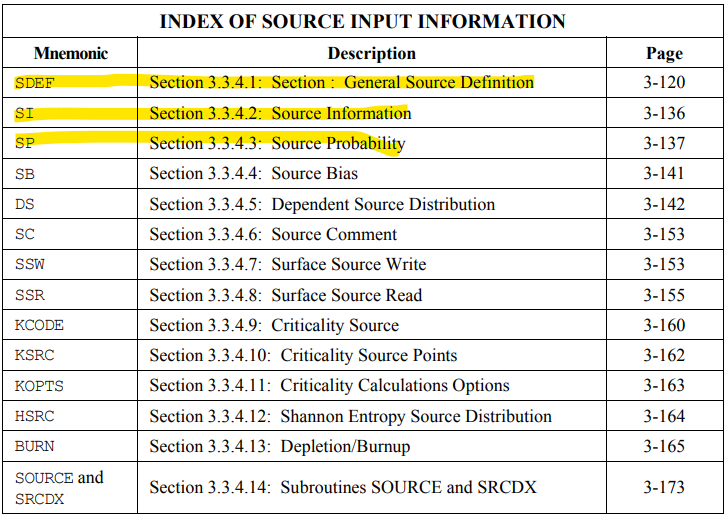 5
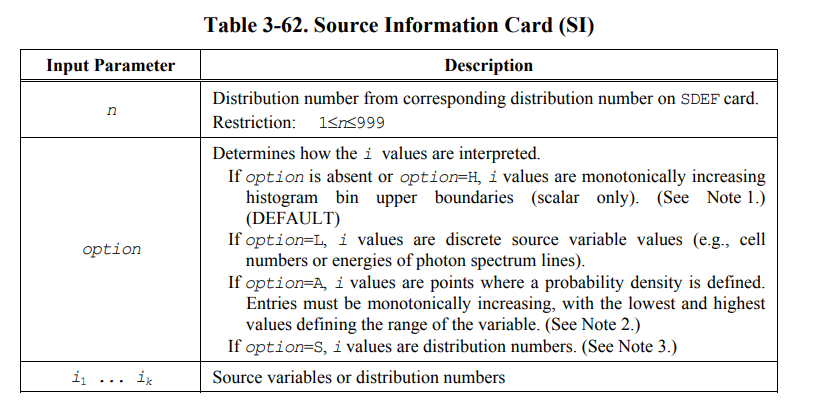 6
SI
Probabilities do not need to be normalized; MCNP does automatically
H must start with 0
L entries for each; ratios
A probability density; must be monotonically increasing
S we won’t worry about for now

Use of #
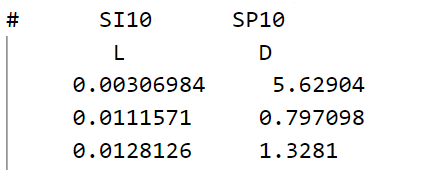 7
SP
Distributions
Or -21, for example; we will discuss this in more detail later
8